COS’È L’ADHD

L’ADHD (Disturbo da Deﬁcit di Attenzione e Iperattività) rappresenta una condizione clinica complessa che esordisce nell’infanzia o nella preadolescenza (entro i 12 anni) caratterizzata da una sintomatologia multiforme riconducibile a tre aree principali: l’attenzione, l’impulsività e l’iperattività.
Se non diagnosticato e adeguatamente trattato questo disturbo permane, andando incontro a un complesso sviluppo psico-patologico, lungo tutto l'arco di vita della persona, influenzando negativamente il suo funzionamento sociale, relazionale e lavorativo.
La sua persistenza, inoltre “obbliga” le persone affette a sviluppare complesse strategie di adattamento (coping) più o meno disfunzionali che si mantengono nel tempo.
Questo disturbo nell’adulto spesso si associa ad altre patologie psichiche, quali disturbi dell'umore uni e bipolari, sindromi ansiose, disturbi del sonno, abuso di alcool e sostanze che ne rendono più complesso il decorso peggiorandone gli esiti.
Per tutte queste ragioni appare estremamente importante sviluppare programmi di cura complessi che garantiscano una presa in carico precoce e la continuità terapeutica, integrando interventi farmacologici, psicologici ed educativi.
Il convegno rappresenta un’opportunità per conoscere le caratteristiche cliniche della patologia nelle diverse epoche di vita, per un confronto tra le esperienze cliniche di alcuni servizi per gli adulti e per acquisire una speciﬁca conoscenza sulla psicoeducazione di gruppo nell’ADHD nell’adulto.
Convegno aperto ai professionisti del DSM 
ASST Valtellina e Alto Lario, ASST Lariana, ATS della Montagna
 
PARTECIPANTI:
Medici, Medici di base, Psicologi, Infermieri, 
Educatori Professionali, Personale NON ECM
 
ACCREDITAMENTO ECM/CPD 4.9 crediti formativi:
 Medico chirurgo: psichiatria, neurologia, neuropsichiatria infantile, medicina generale
 Psicologo: psicologia, psicoterapia
 Educatore Professionale
 Infermiere
 
MODALITÀ DI ISCRIZIONE:
iscrizione gratuita
da effettuare entro il 25 ottobre 2017
DIRIGENTI е PERSONALE ESTERNO:
online al sito https://formazione.asst-val.it/
PERSONALE COMPARTO:
tramite Ufficio Infermieristico di riferimento
 
SEGRETERIA ORGANIZZATIVA:
Ufﬁcio Formazione
ASST Valtellina e Alto Lario, P.O. di Sondrio 
Tel. 0342.521006
Fax 0342.521123
E-Mail formazione.so@asst-val.it
 
SEGRETERIA SCIENTIFICA:
CPS (Centro Psico-Sociale) di Ossuccio
ASST Valtellina e Alto Lario
Tel. 0344.33365/4 Fax 0344.57020
E-Mail marco.uccello@asst-val.it
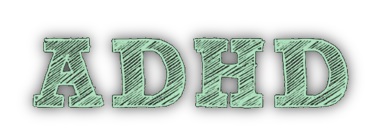 Disturbo da deﬁcit 
di attenzione e iperattività


ЕSORDIO, SVILUPPO 
E CRITICITÀ 
DI UN SISTEMA COMPLESSO


Sabato 28 ottobre 2017, ore 9 - 17Palazzo Gallio, Via Regina Levante n. 2  Gravedona ed Uniti (CO)


Convegno accreditato ECM/CPD
Dipartimento di Salute Mentale 
Asst ValtLario - Direttore: Mario Ballantini
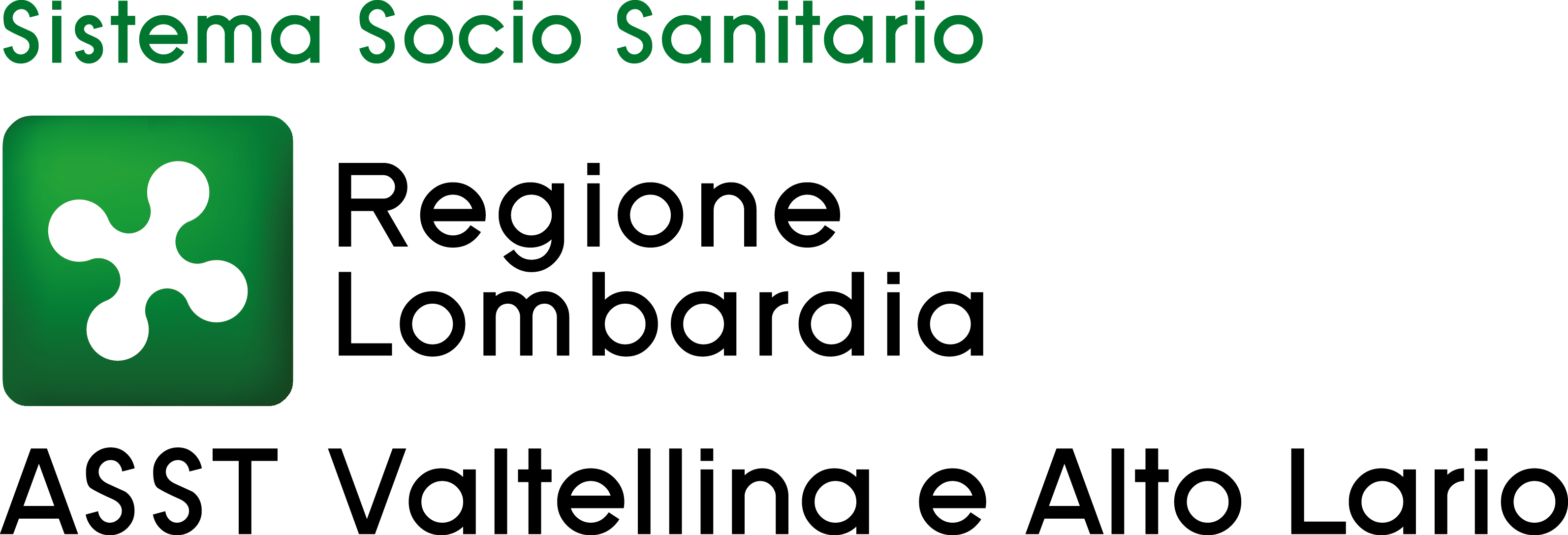 www.asst-val.it
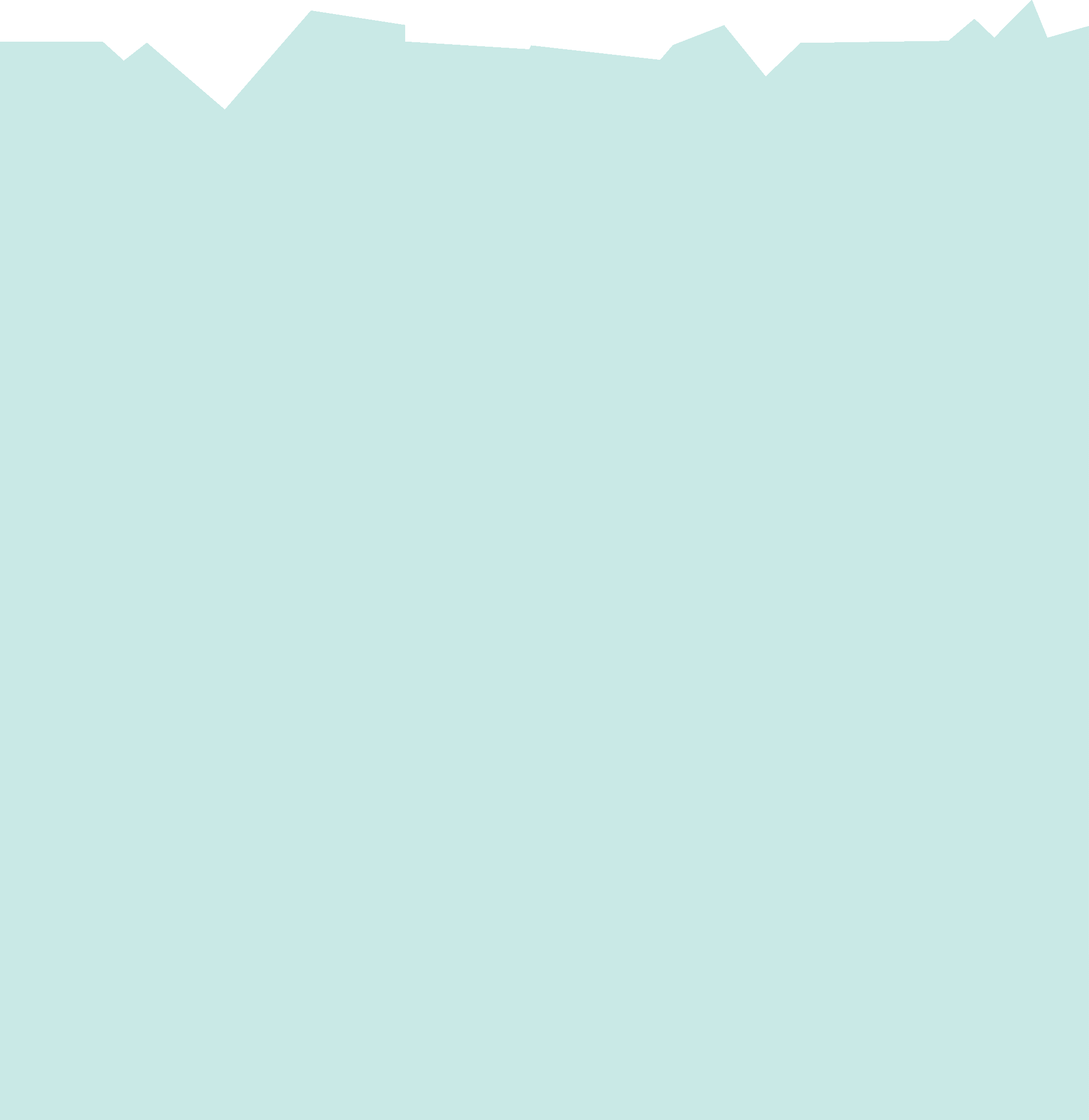 PROGRAMMA
Ore 08:30 Registrazione dei partecipanti
Ore 08:45 Presentazione del convegno e saluti delle autorità locali
Introduzione al tema del convegno
  Mario Ballantini
L’Associazione Italiana Famiglie ADHD
  Astrid Gollner
 
Ore 09:00 Prima Sessione
Il Bambino con ADHD: elementi diagnostici e possibilità di trattamento
  Gianpaolo Ruffoni
L'Adolescente con ADHD: criticità e peculiarità
  Cristiano Termine
L'ADHD nell'adulto: modelli di sviluppo psicopatologico
  Marco Uccello 

Ore 10:40 Pausa Caffè

Ore 11:00 Tavola Rotonda: Aspetti organizzativi, esperienze cliniche e criticità nell'ADHD dell'adulto
Il Servizio di Milano
  Giovanni Migliarese
Il Servizio di Bolzano
  Sonia Holzer
Il Servizio di Ossuccio
  Marco Uccello
Il Servizio di Bergamo
  Vera  Steiner 

Ore 13:00 Pausa Pranzo

Ore 14:00 Seconda Sessione
Valutazione neuropsicologica del paziente ADHD adulto: peculiarità e criticità
  Manuela Valsecchi
Introduzione al Coaching nell'ADHD dell’adulto
  Ester Frerichs

Ore 15:00 Sessione Didattica
La psicoeducazione di gruppo nell'ADHD dell'adulto
  Sonia Holzer
Ore 17:00 Chiusura dei lavori ed effettuazione dei test di apprendimento e gradimento
RESPONSABILE SCIENTIFICO:
 
Dott. Marco Uccello
Psichiatra, Responsabile Clinico CPS di Ossuccio
ASST Valtellina e Alto Lario
 

RЕLATORI:
 
Dott. Mario Ballantini
Direttore DSM, ASST Valtellina e Alto Lario
 
Dott.ssa Ester Frerichs
Pedagogista, ASST Valtellina e Alto Lario
 
Sig.ra Astrid Gollner
Referente Lombardia A.I.F.A. Onlus
 
Dott.ssa Sonia Holzer
Psicologa, Ambulatoriо d’eccellenza 
per l’ADHD nell’adulto (Bolzano)
 
Dott. Giovanni Migliarese
Psichiatra, Ospedale Fatebenefratelli (Milano)
 
Dott. Gianpaolo Ruffoni
Psicologo, UONPIA, ASST Valtellina e Alto Lario
 
Dott.ssa Vera Steiner
Psichiatra, Responsabile CPS Boccaleone,
UO Psichiatria I, ASST Papa Giovanni XXIII (Bergamo)
 
Dott. Cristiano Termine
Neuropsichiatra, ASST dei Sette Laghi (Varese)
 
Dott.ssa Manuela Valsecchi
Psicologa, Neuropsicologia, ASST Lariana (Como)